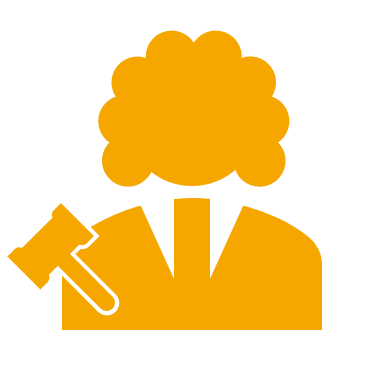 “You are not the judge!”
Scripture:Psalm 139:1-6
Part 1
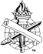 [Speaker Notes: ID=d924773e-9a16-4d6d-9803-8cb819e99682
Recipe=text_billboard
Type=TextOnly
Variant=0
FamilyID=AccentBoxWalbaum_Zero]
Judge or Judge Not?Matthew 7:1
Evade truth?
We can know	God’s judgments
His standard applied
2
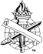 We Are Not Each Others’ Judges
“Who are you to judge another’s servant? To his own master he stands or falls.” 		  -Romans 14:4-
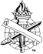 3
Not the Judge
Not all-knowing, Ps. 139:1-4
Judgment may be unrighteous
By appearance, John 7:24
Impulsive, Proverbs 18:13
4
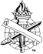 Not the Judge
Cannot see hearts, 1 Cor. 4:3-5
Judge fruit, Matthew 7:20
Not secrets, motives, intent
5
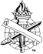 Not the Judge
May be inconsistent, 	hypocritical, and partial
Condemn and excuse, Matt. 7:1-5; Rom. 1:32-2:1 (James 2:1-4, 9)
6
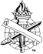 God is Our Judge
“So then each of us shall give account of himselfto God.”      -Romans 14:12-
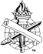 7
God is Our Judge
He is all-knowing, Ps. 139:1-4
Judgments are true, righteous, 	and not impulsive, Ps. 19:9; 	Romans 2:2-5
8
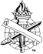 God is Our Judge
Knows our hearts, 1 Sam. 16:7; 	Heb. 4:13; 1 Cor 4:5 (Rom. 2:16)
Judgments are consistent, just,  	and impartial, Romans 2:2, 6, 11
9
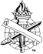 The Standardof Judgment
“And the dead were judged according to their works, by the things which were written in the books.”
-Revelation 20:12-
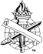 10
God’s Word
Word of Christ is true and 	will judge us, John 12:48
Sinners and saints
Word of God, John 12:49
Eternal life, John 12:50
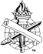 11
God’s Word
Announces His judgments, 	John 8:31-32
Teach His truth
Teach His judgments
Pleases God, John 5:30
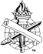 12
Judge righteously, John 5:30-Proper standard (God’s word)-Proper motive (God’s will)
“Yes, and why, even of yourselves, do you not judge what is right?” (Luke 12:57)
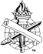 13